O conceito de substância
Átomos, moléculas, substâncias simples e compostas, e propriedades específicas da substâncias.
O primeiro modelo atômico
Modelo de Dalton (1808) – Modelo que idealiza o átomo como uma esfera maciça e indivisível.
Átomos de um mesmo elemento químico são idênticos na forma, no tamanho, na massa e nas demais propriedades. 
Átomos de elementos diferentes combinam –se para formar um novo átomo composto  (hoje chamado de molécula).
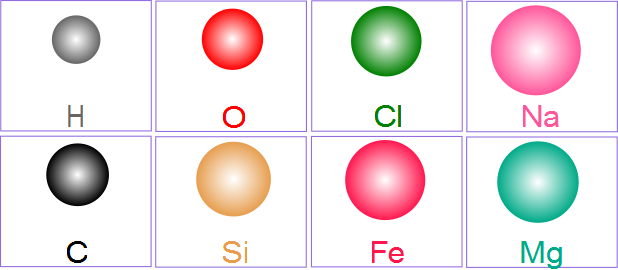 Exemplos de representações de átomos de Dalton para  diferentes elementos químicos.
2
Substâncias Puras
Conjunto de partículas (átomos, moléculas, compostos iônicos ou metais) com composição fixa e  propriedades bem definidas e constantes, tais como;

Temperatura de Fusão
Temperatura de Ebulição
Densidade (d) 

     São representadas por suas  fórmulas químicas.
     Exemplos:  água (H2O) ;  gás oxigênio (O2);  gás carbônico (CO2)
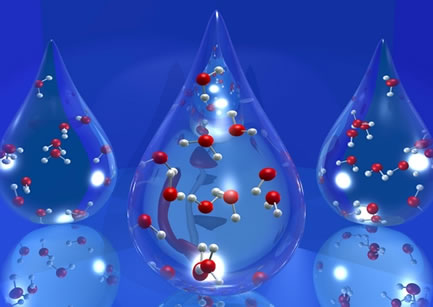 3
Substância Pura Simples
São substâncias que possuem em sua constituição apenas um elemento químico.
Quando duas substâncias são formadas pelo mesmo elemento químico, variando em quantidade de átomos e na organização do arranjo dos átomos na molécula,  essas substâncias são chamadas de alótropos.
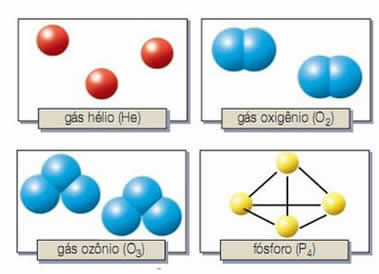 4
Alotropia – Exemplo de alótropos de Carbono (C)
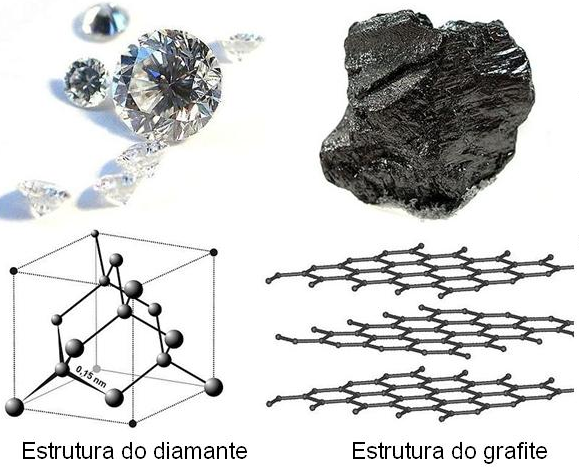 5
Substância Pura Composta
São substâncias que possuem em sua constituição dois ou mais  elementos químicos diferentes.
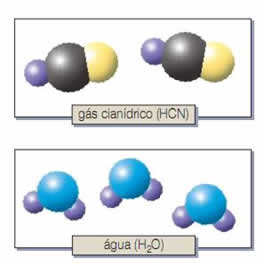 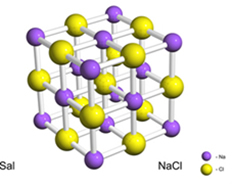 6
Montando nossas próprias moléculas
Build a Molecule – phet simulations
https://phet.colorado.edu/en/simulation/legacy/build-a-molecule
7
Propriedades específicas das substâncias
Temperatura de Fusão (TF) – Temperatura específica da mudança de estado físico – sólido para o líquido – para uma substância

Temperatura de Ebulição (TE) – Temperatura específica da mudança de estado físico – líquido para o gasoso – para uma substância








   Também conhecidas como ponto de fusão (PF) e ponto de ebulição (PE)
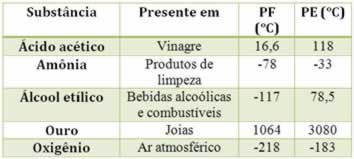 8
Propriedades específicas das substâncias
Densidade  ou  massa específica (d) 

Tem-se:  
     m = massa da substância
     V =  volume da substância
   

 As  unidades mais comuns para  Densidade  são: 
d = g/ ml  (usual) ; d = Kg/m3  (SI) 


Obs. SI é sigla para sistema internacional de unidades
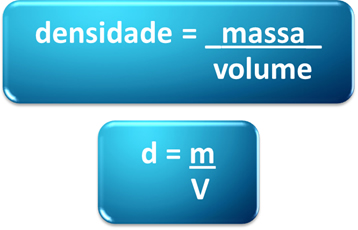 9
Propriedades específicas das substâncias
Tabela de densidade de substâncias e materiais a 25°C e 1 atm
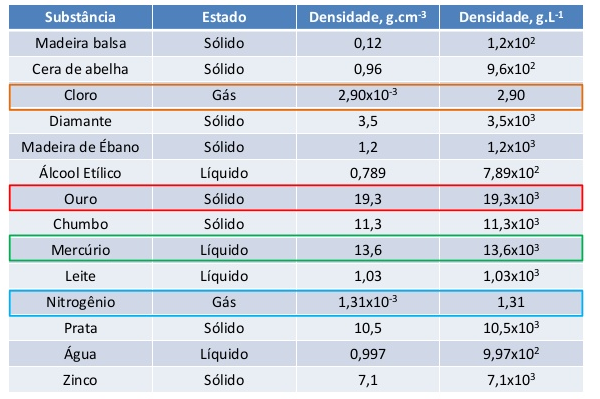 10
Fenômenos Físicos e Fenômenos Químicos
11
Fenômenos Físicos
Transformações da matéria onde não há reação química. Não há alteração na composição química. 
Exemplos: 
Mudança de estado físico
Misturas de substâncias 
Mudança de forma (ou volume)
Atração magnética
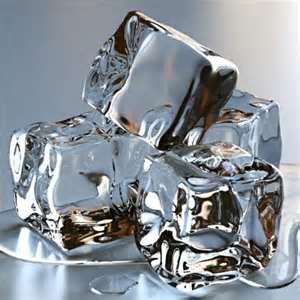 12
Fenômenos Químicos
Transformações da matéria ocorrendo reação  química.  Há a formação de novas substâncias. 
Exemplos:  
Decomposição de alimentos (oxidação dos alimentos) 
Combustão ( queima) 
Fermentação
 Oxidação de Metais (formação de ferrugem)
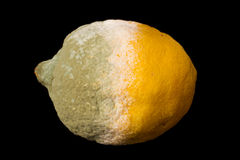 13
Exercícios  Capitulo 1 – 1 ao 37
Bons estudos
14